ЛӘБИБӘ ИХСАНОВАНЫҢ 
 “10 СУМЛЫК МАҖАРА” ХИКӘЯСЕ
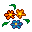 Акча    –     бер көнлек, 
     белем, һөнәр   –  гомерлек.           
                      
                                  Татар халык мәкале.
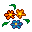 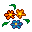 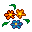 “Ун сумлык маҗара”хикәясендә
Надирның ялгыш фикере?
ЛӘБИБӘ ИХСАНОВАНЫҢ 

 “10 СУМЛЫК МАҖАРА” ХИКӘЯСЕНӘ

 АНАЛИЗ.
Әсәрнең сюжете.
Надир һәм берничә малай, акча эшләү нияте белән, карбыз бушаталар.
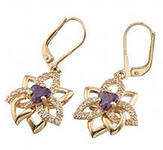 Әнисе алкаларын салып, кулъяулыкка төрде дә каядыр чыгып китте.
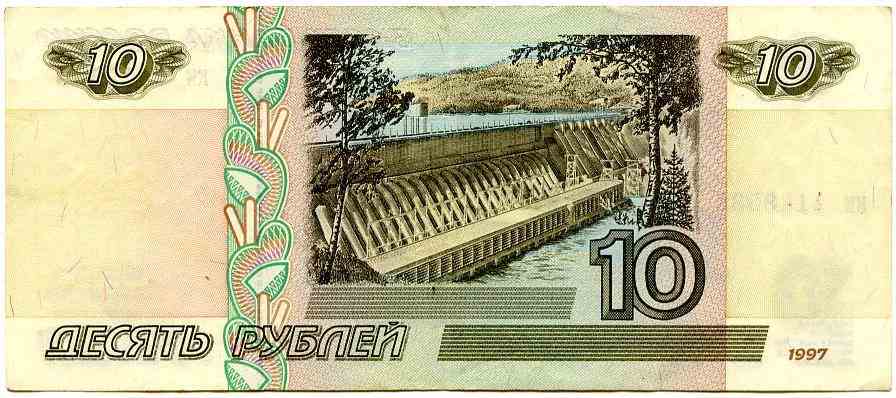 Надир, җеп өзәрлек хәле калмаса да, кесәсенә акча кергәч елмаеп җибәрде.
Сөенеп кайтып барганда, 2 малай, акчасын алу өчен, аны кыйныйлар.
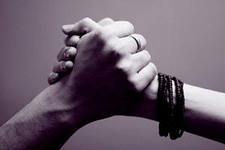 Малайның бәхетенә Азат очрый, аны коткара.
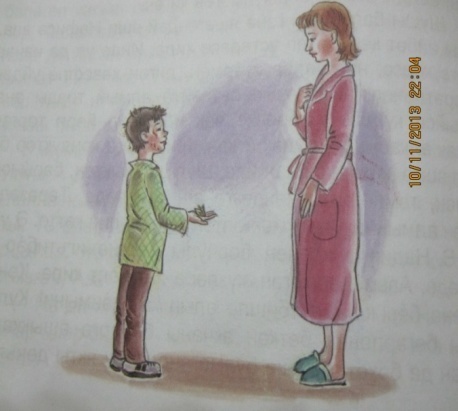 Әнисе акчага шатланмый, аңа укырга кирәклеген әйтә
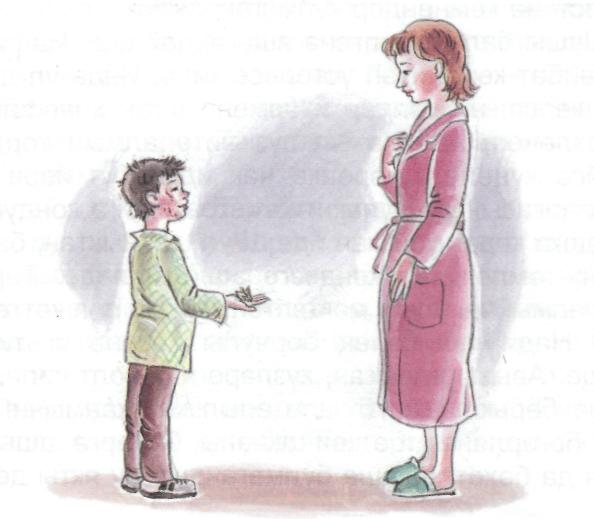 Хикәядә бирелгән образлар
Надир
2 малай
Нәфисә апа
Азат
карбыз
акча
Надир – рухи яктан бай, күңеле матур,    аңа тиңнәр юк, аллаһы тәгалә тарафыннан сайлап алынган.
Нәфисә – нәфис, зәвыклы, күркәм,
          намуслы,  затлы, бик матур. .
Азат – намуслы, ирекле кеше.
Чагыштырулар.
Мәкальләр.
Тән газабы басылыр, җан газабы басылмас.
Акча бүген бар, иртәгә юк.
Тормышта ялчы булып түгел, хуҗа булып яшә.
Акча  була да бетә, ә белемең гомерлек.
Футбол тубы кадәр карбыз.
Җеп өзәрлек тә хәле юк.
Күмәч кебек кабарган иреннәр.
Бомж кебек йөрмә.
Кош баласыдай очып кайтты.
Җиргә әнисенә сыенгандай сыенды.
Тормышта ялчы булып түгел,
                     хуҗа булып яшәргә кирәк.
Ялчы
Хуҗа
Тамак туйдыру өчен эшли
Үз эше, һөнәре бар
Надирның ялгыш фикере
Бәхет акчада
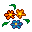 Акча    –     бер көнлек, 
     белем, һөнәр   –  гомерлек.           
                      
                                  Татар халык мәкале.
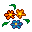 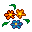 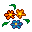 Өй эше:   1. Уку, белем алу турында 10 мәкаль.  2. Хикәянең эчтәлеген сөйләргә. 3. Малайлар үсеп җиткәннәр…                      Хикәяне дәвам итәргә.
Дәресемдә катнашкан барчагызга
 да бик зур рәхмәт!
Әйдәгез, бер-беребезгә чын күңелдән елмаешыйк та, хәерле көн телик. Уңышлар һәм сәламәтлек Сезгә!